Riscos à imparcialidade: uma visão de modelagem em sistemas complexos
JUNIOR, Antonio C. S.; BOTURA, Cesar Augusto
Instituto de Fomento e Coordenação Industrial (IFI), São José dos Campos – SP
OBJETIVO

Definir um processo de modelagem em sistemas complexos que permita predizer possíveis riscos à imparcialidade relativa ao processo de auditorias em laboratórios pertencentes ao Sistema de Metrologia Aeroespacial (SISMETRA), executadas pelo Instituto de Fomento e Coordenação Industrial do Departamento de Ciência e Tecnologia Aeroespacial (DCTA/IFI), considerando-se as interações sociais entre os auditores, o Órgão Central do SISMETRA e o pessoal (técnico e gerencial) desses laboratórios.


REVISÃO BIBLIOGRÁFICA INICIAL

SISTEMAS SOCIAIS COMO SISTEMAS COMPLEXOS

Os principais elementos de sistemas sociais que fazem deles sistemas aptos a serem abordados como sistemas complexos são: tamanho finito, heterogeneidade e rede de interação.


DINÂMICAS DE LINGUAGEM E TRAÇOS CULTURAIS

A cultura satisfaz duas premissas simples: as pessoas são mais propensas a interagir com outras que compartilham muitos de seus atributos culturais, e as interações entre duas pessoas tendem a aumentar o número de atributos que elas compartilham.
Cultura é definida como o conjunto de atributos individuais que estão sujeitos a influência social. Trata-se de um termo mais genérico, que engloba crenças, atitudes e comportamentos, além de linguagem, arte, normas técnicas e normas sociais, entre outros.
A metodologia proposta por Axelrod está baseada em três princípios: modelagem baseada em agentes, falta de uma autoridade central e agentes adaptativos em vez de racionais.
Esse modelo de influência social ilustra três pontos fundamentais: (i) a convergência local pode levar à polarização global; (ii) a interação entre diferentes características da cultura pode moldar o processo de influência social; e (iii) mesmo mecanismos simples de mudança podem produzir resultados contraintuitivos, em que grandes territórios geram surpreendentemente pouca polarização.


REDES SOCIAIS SINALIZADAS

Redes sociais em muitas aplicações reais no mundo são sinalizadas, isto é, as ligações entre os nós dessas redes possuem sinal positivo ou negativo. Um sinal positivo significa que dois nós interligados estão positivamente relacionados, ou seja, eles confiam um no outro, são amigos ou concordam entre si. Por sua vez, um sinal negativo significa o contrário.
Existem trabalhos sobre predição de sinais negativos, os quais são baseados na Teoria de Equilíbrio Estrutural e/ou na Teoria do Status Social:







FIGURA 1: Relacionamentos triádicos – Teoria de Equilíbrio Estrutural
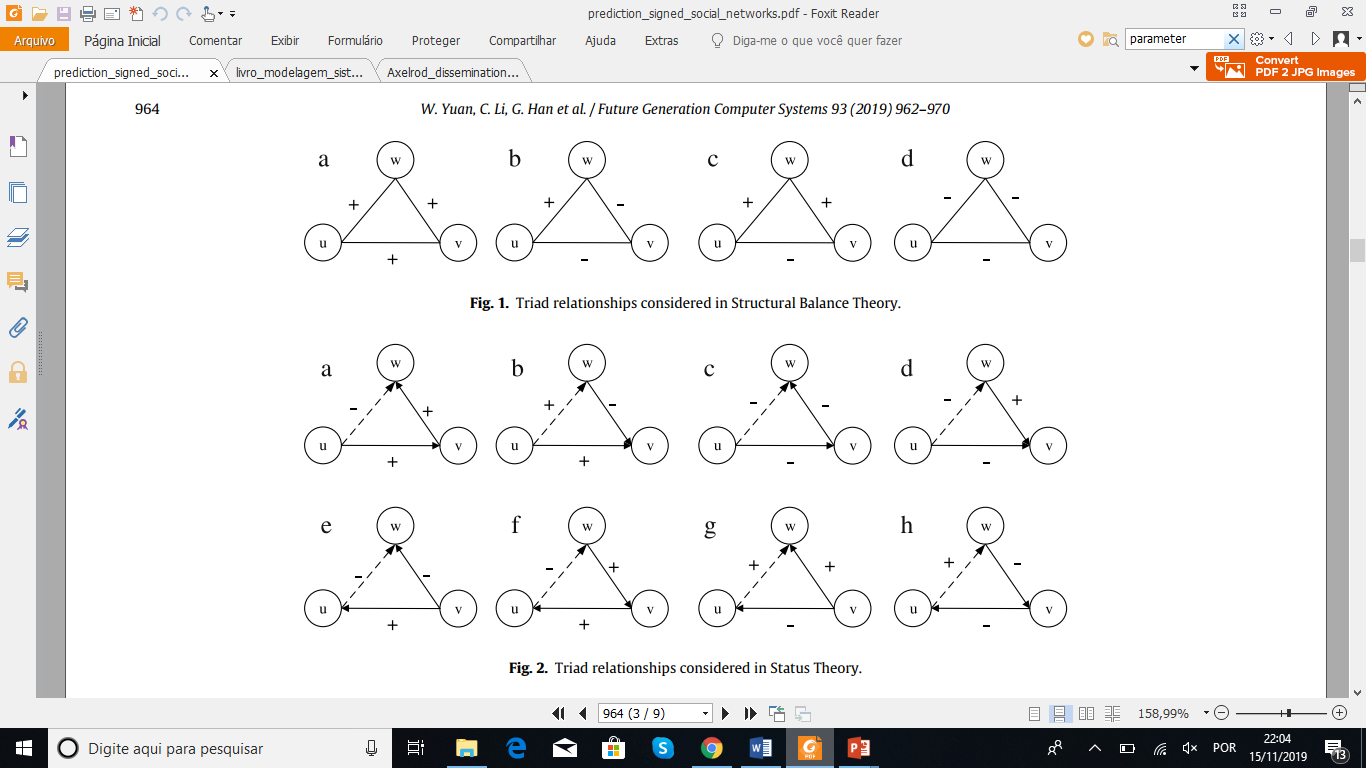 .






FIGURA 2: Relacionamentos triádicos – Teoria do Status Social
















FIGURA 3: Arquitetura do modelo proposto por Yuan et al.


AÇÕES FUTURAS

Pesquisa bibliográfica, de caráter exploratório, tendo como ponto de partida os trabalhos relativos a dinâmicas de linguagem e traços culturais e redes sociais sinalizadas; elaboração de um plano de ação, consistindo em (i) delimitar os atores e as unidades de intervenção; (ii) definir o relacionamento entre os atores e as instituições pertinentes; (iii) identificar os tomadores de decisão; (iv) definir metas e objetivos tangíveis da ação e critérios para sua avaliação; (v) definir a forma de continuidade da ação, apesar das dificuldades; (vi) estabelecer maneiras de se assegurar a participação das partes interessadas; e (vii) estabelecer o adequado controle do conjunto do processo e avaliar os resultados.


BIBLIOGRAFIA

AXELROD, Robert. The Dissemination of Culture: A Model with Local Convergence and Global Polarization. The Journal Of Conflict Resolution. Michigan, abr. 1997. p. 203-226. Disponível em: <https://pdfs.semanticscholar.org/fb77/1ded31b3ee935a3458bdb469d6151505bd0b.pdf?_ga=2.144875316.129194837.1564083506-1145687841.1557412287>.

YUAN, Weiwei et al. Negative sign prediction for signed social networks. Future Generation Computer Systems. [s. L.], abr. 2019. p. 962-970. Disponível em: <https://www.sciencedirect.com/science/article/pii/S0167739X17307768?via%3Dihub>.
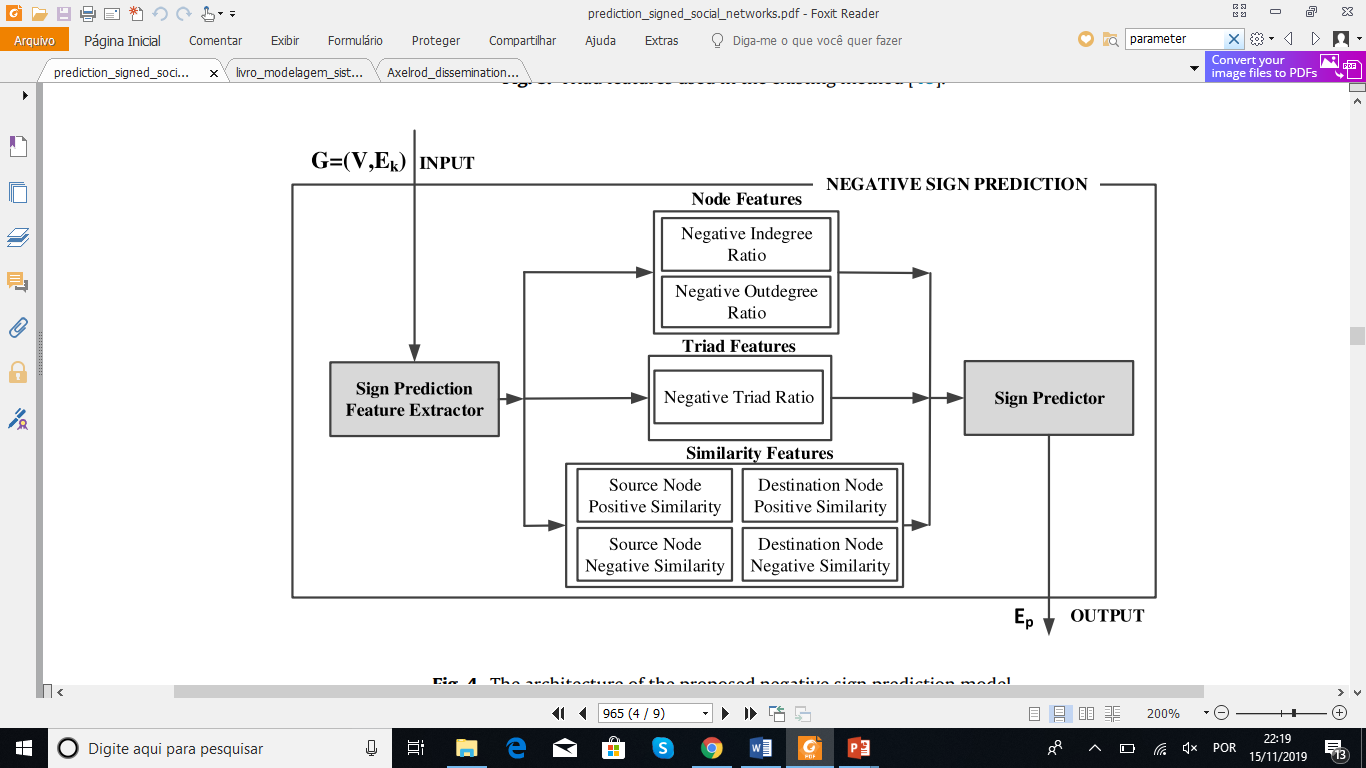 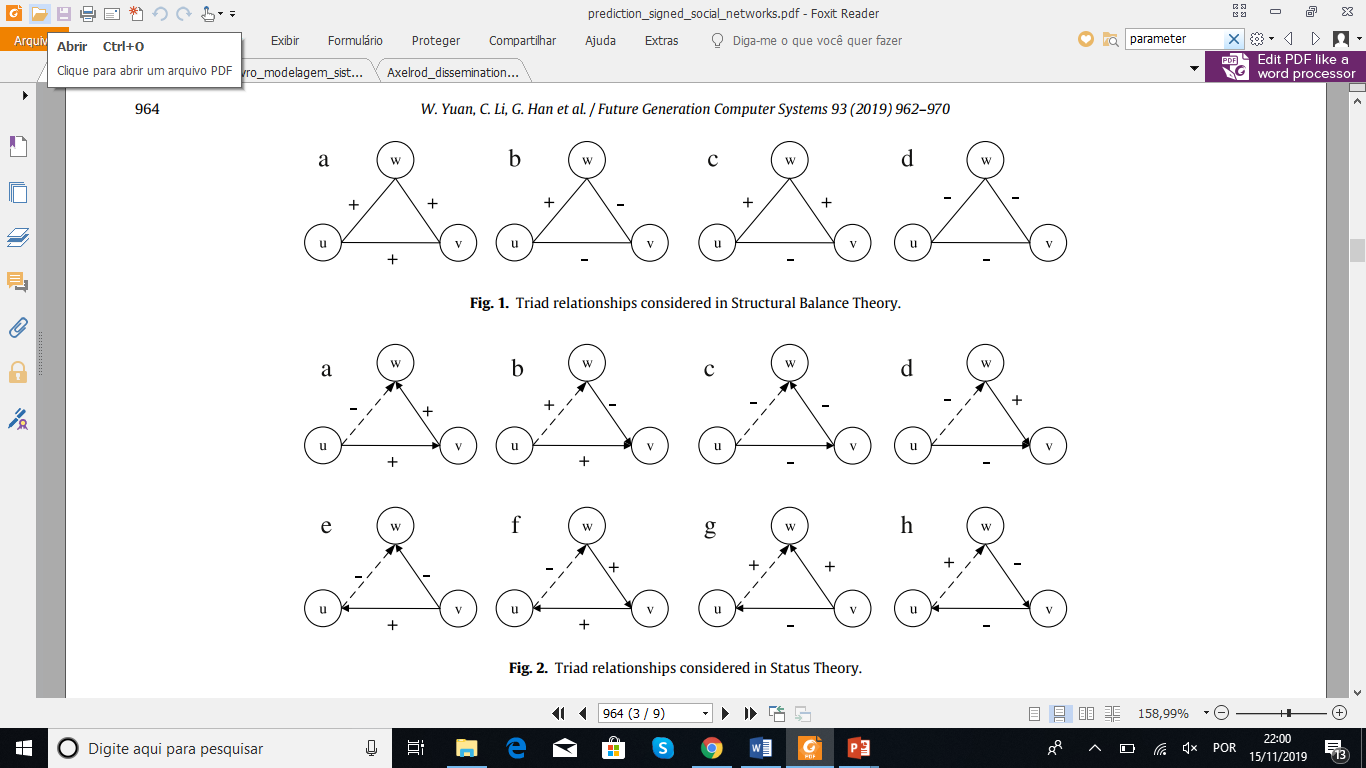